Fecha 07/04/2021
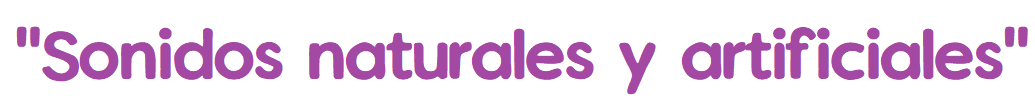 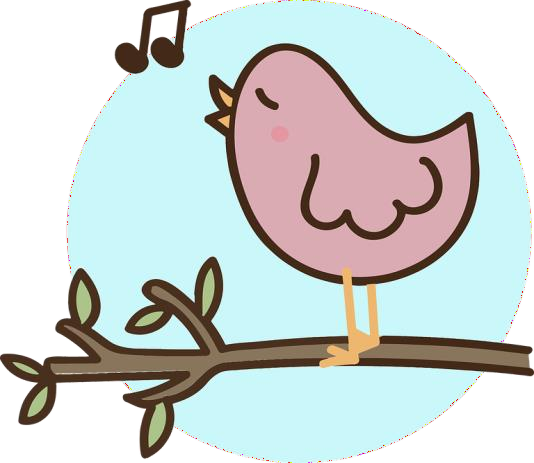 Objetivo : Identificar fuentes sonoras naturales y artificiales.
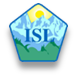 Departamento Educación Artística
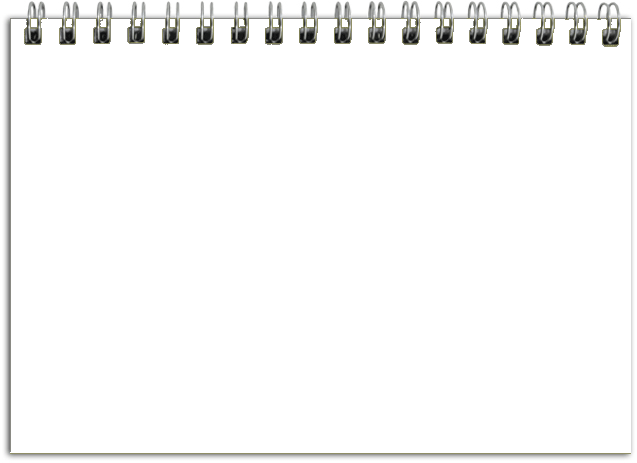 El	sonido	es	una	forma	de	energía	que	se
propaga	mediante	vibraciones	que	llegan	a
nuestro oído.
Es todo lo que podemos escuchar.
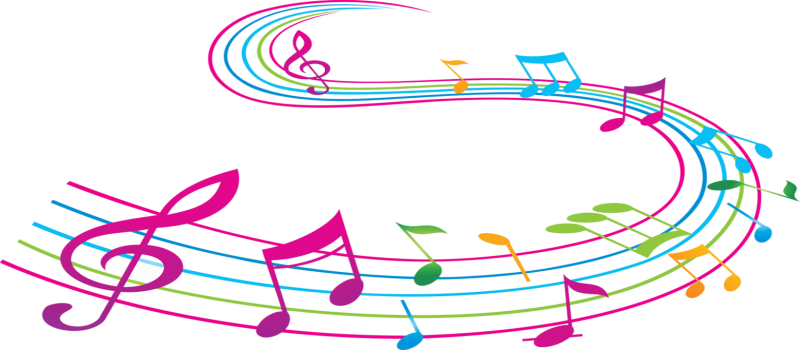 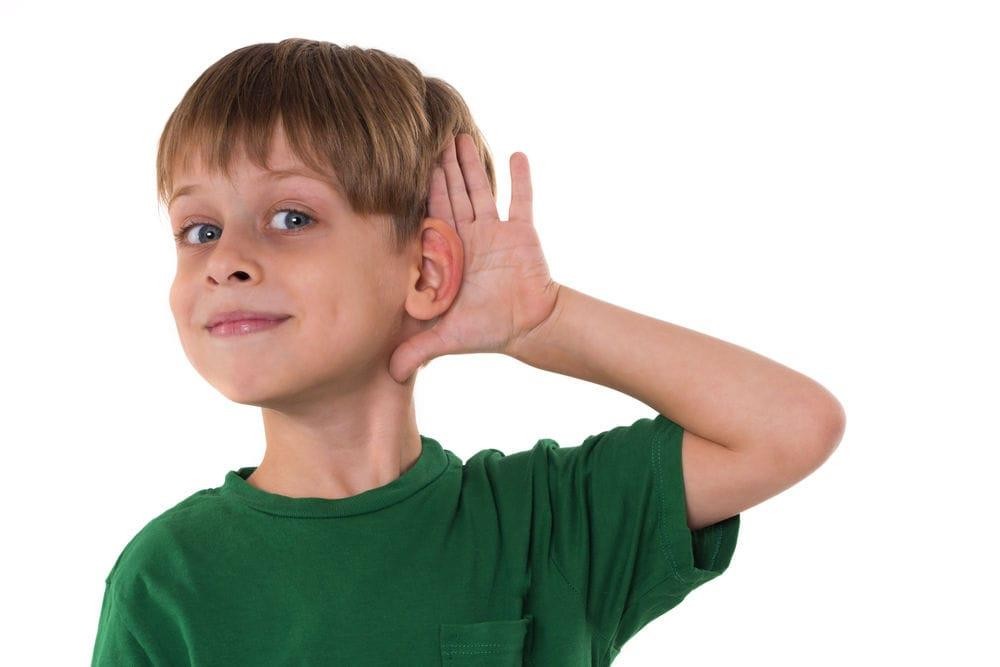 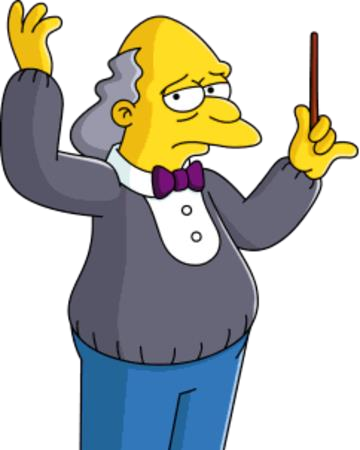 ¿De dónde provienen los sonidos?
El sonido puede  provenir de fuentes  naturales como el  pájaro o artificiales  como el auto.

Natural
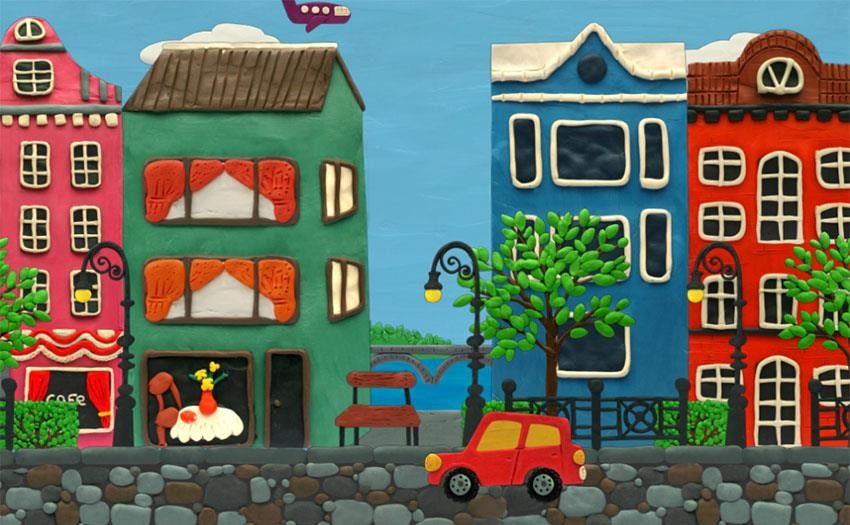 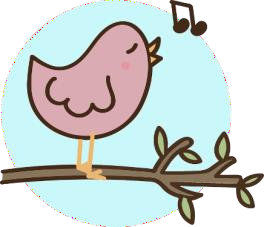 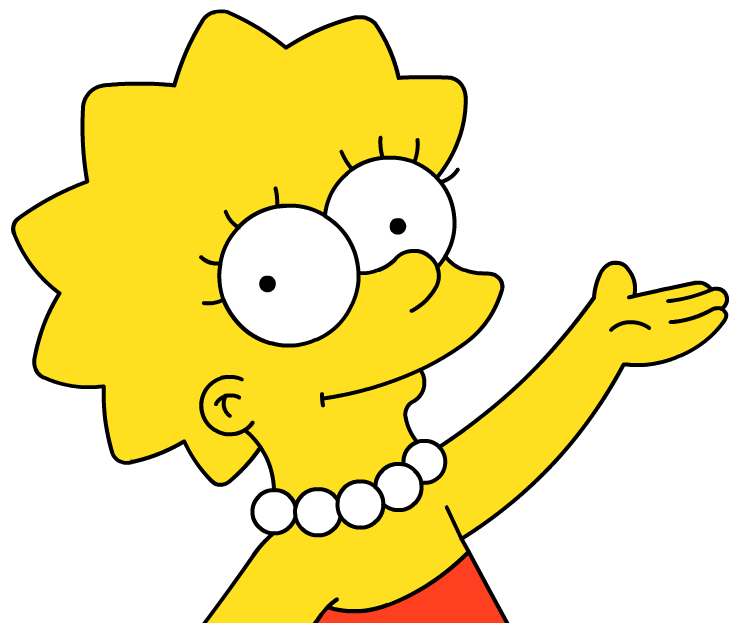 Artificial
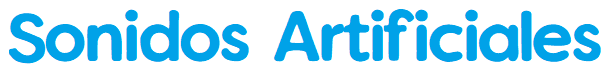 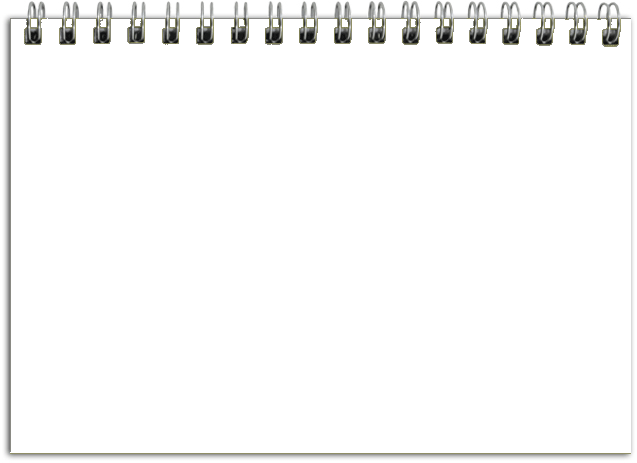 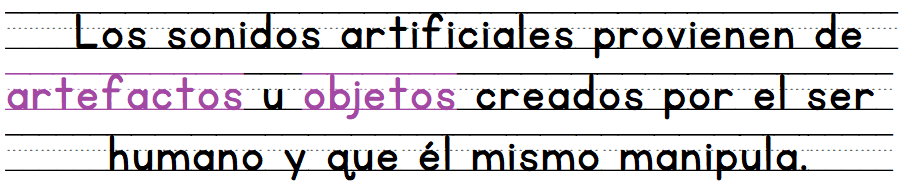 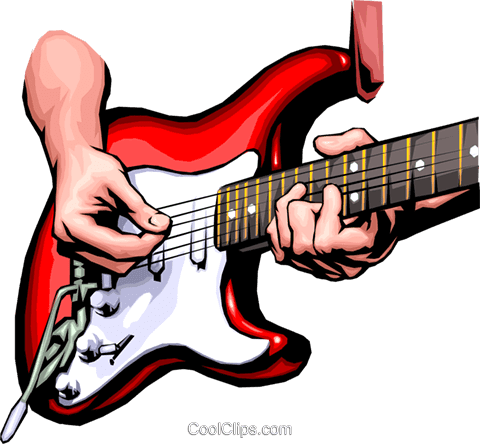 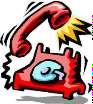 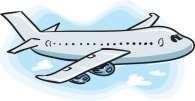 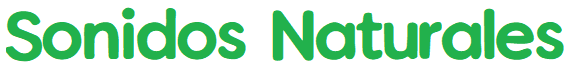 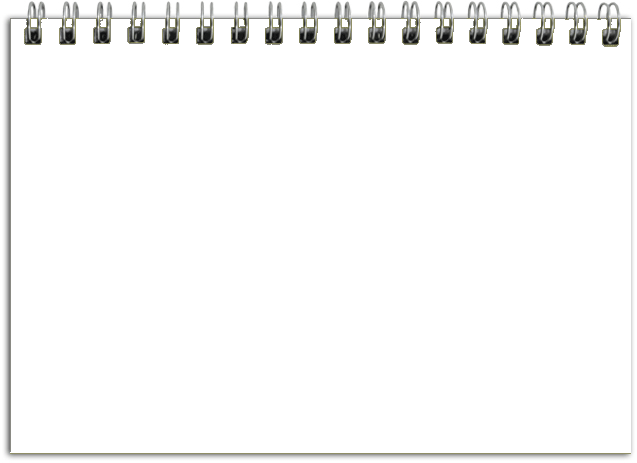 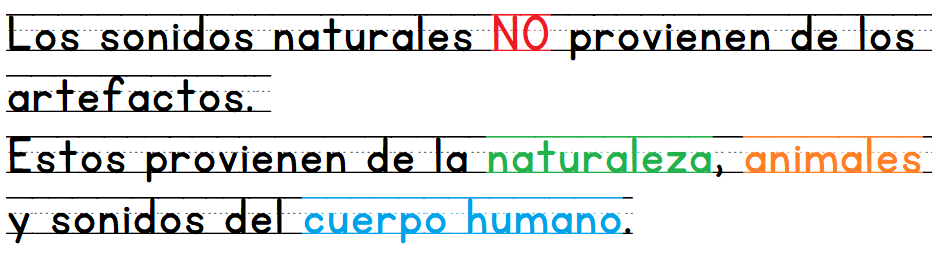 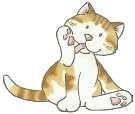 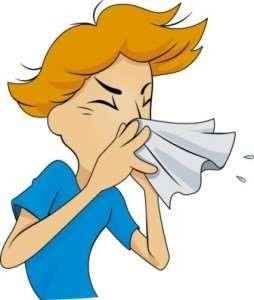 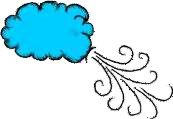 Entonces…
El sonido
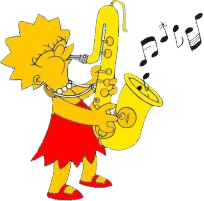 Es una forma de energía que  se propagada por vibraciones.
Estos pueden ser…
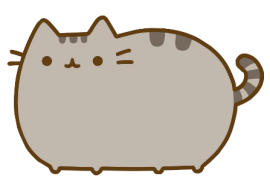 Miau
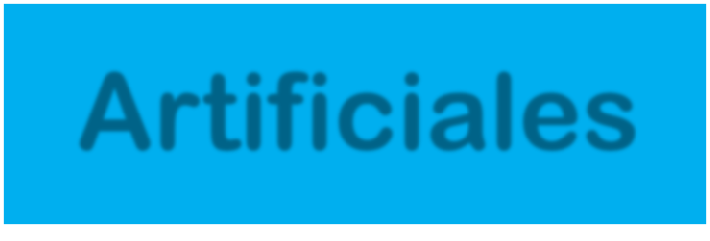 Naturales
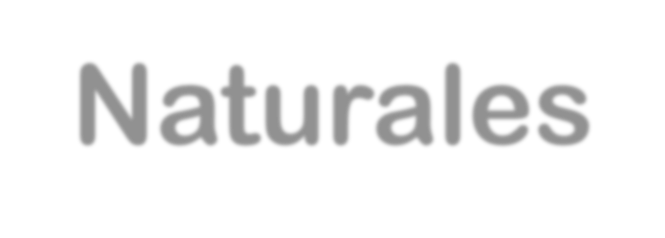 Artificiales
Por ejemplo…
Por ejemplo…
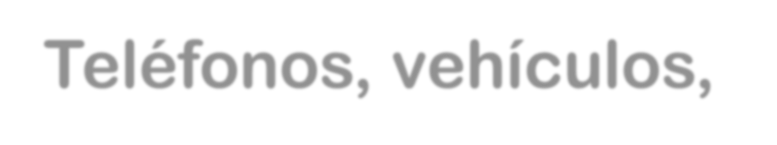 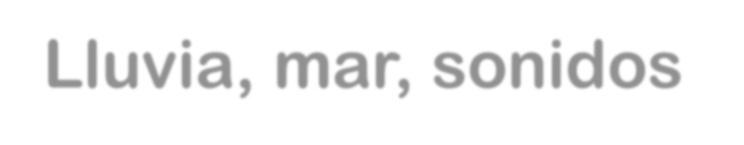 Teléfonos, vehículos,  electrodomésticos,
Lluvia, mar, sonidos
de animales, sonidos
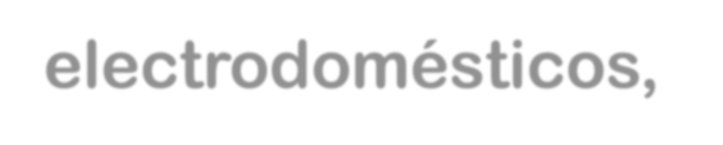 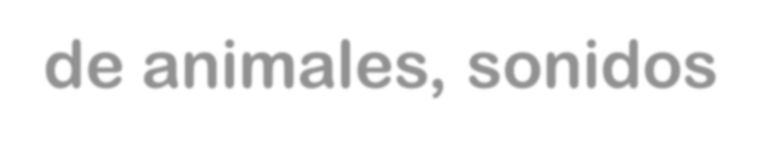 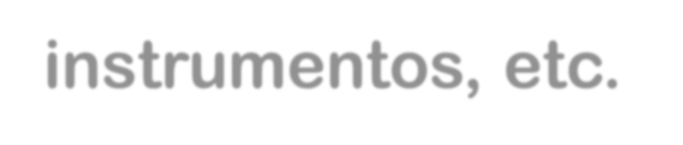 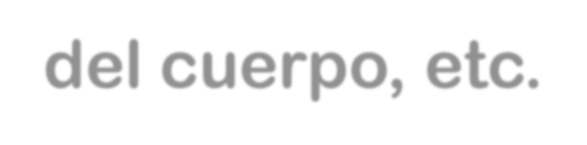 instrumentos, etc.
del cuerpo, etc.
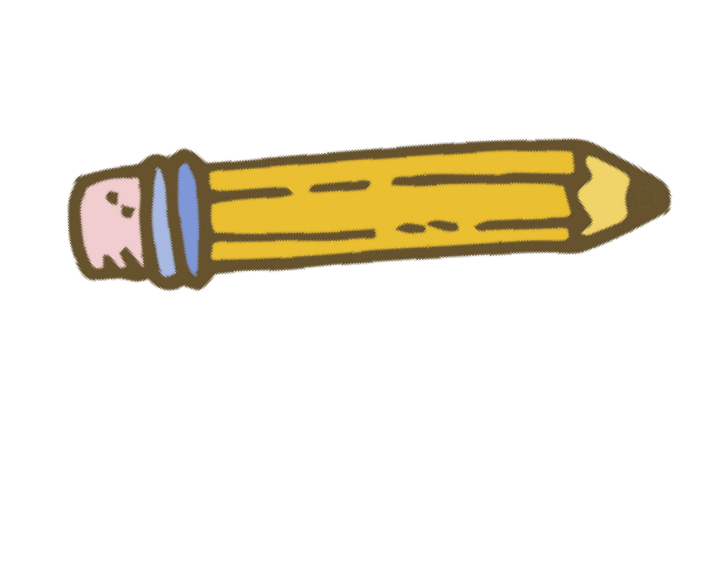 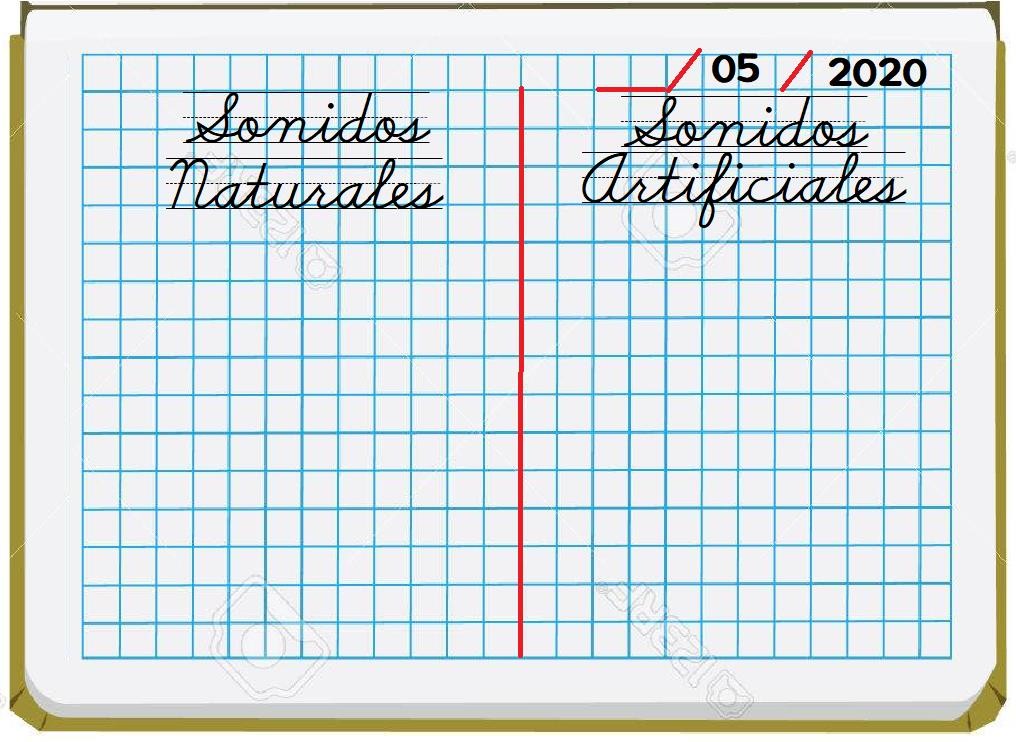 Actividad N°1
en cuaderno
Indicaciones:
Usando cuaderno de  forma horizontal,  copia la fecha.
Divide tu cuaderno  en dos y copia los  títulos.
Dibuja 3 sonidos
naturales y 3  artificiales
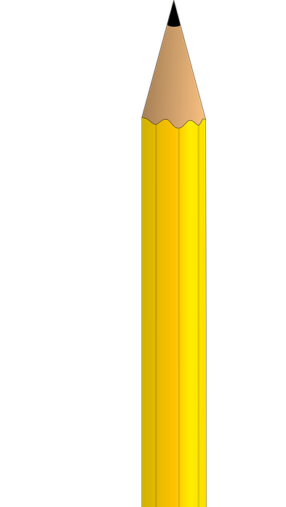